Sachs Immuno-Oncology: BD&L and Investment ForumPharma-Biotech BD&L Panel
Co-Chairs: 
Mike Rice, Senior Consultant, Defined Health
Peter Hoang, Senior Vice President, Business Development & Strategy, Bellicum Pharmaceuticals 

Panelists:
Ali Fattaey, President & CEO, Curis, Inc.
Guillaume Vignon, Director, Oncology Business Development, Global Licensing & Business Development, Merck Serono SA
Ioannis Sapountzis, Global Head, Oncology Business Development & Licensing, Boehringer Ingelheim GmbH
Jeffrey Bacha,  President & CEO, Del Mar Pharmaceuticals
Ji Li, Vice President, Business Development & Licensing, Merck Research Laboratories
Peter Sandor, Vice President, Global Marketing Oncology, Amgen
John DeYoung, Vice President, Worldwide Business Development, Pfizer, Inc.
Reginald Seeto, Vice President, Head of Partnering & Strategy. MedImmune
Tanja Weber, Strategy & Business Development, Vice President, Oncology Corporate Licenses, Sanofi
The I/O Space Is Hot, Really Hot…
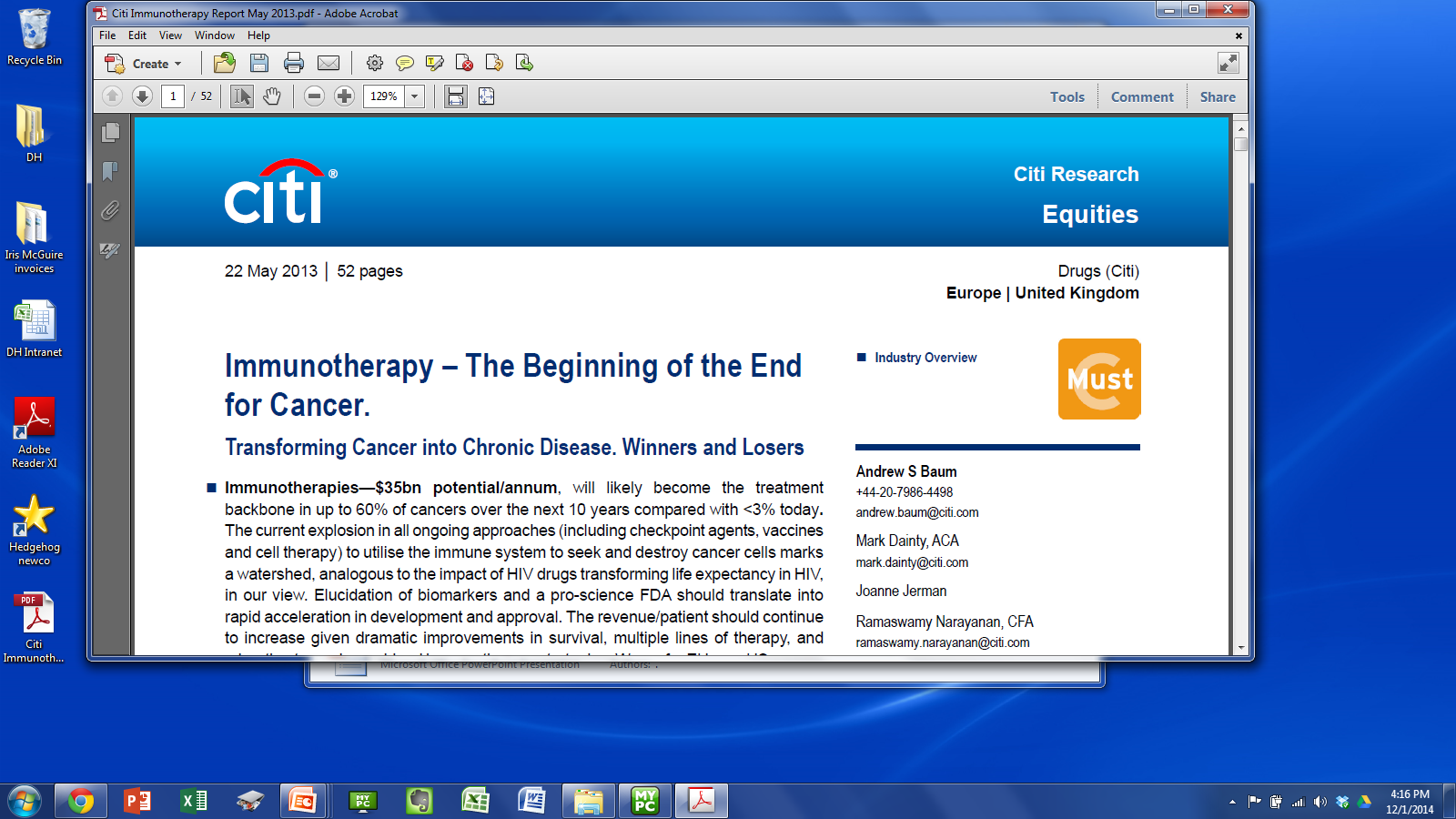 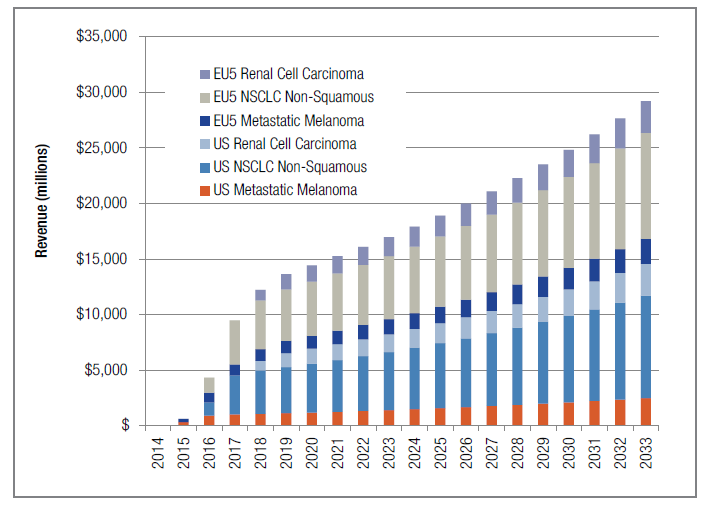 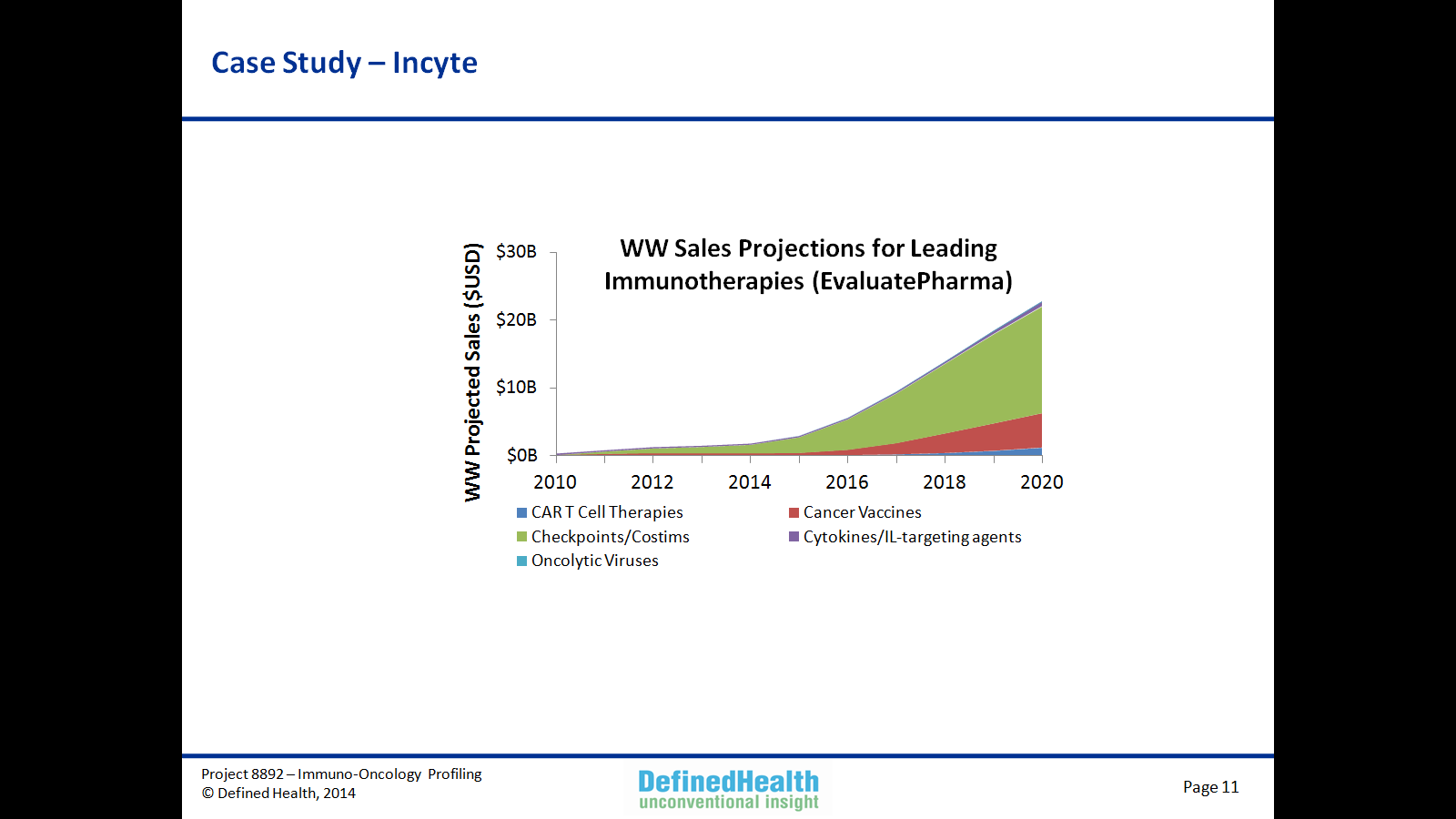 Citibank; Triangle Insights Group; EvaluatePharma
2
The Cancer Immunity Cycle Offers Multiple Points of Intervention
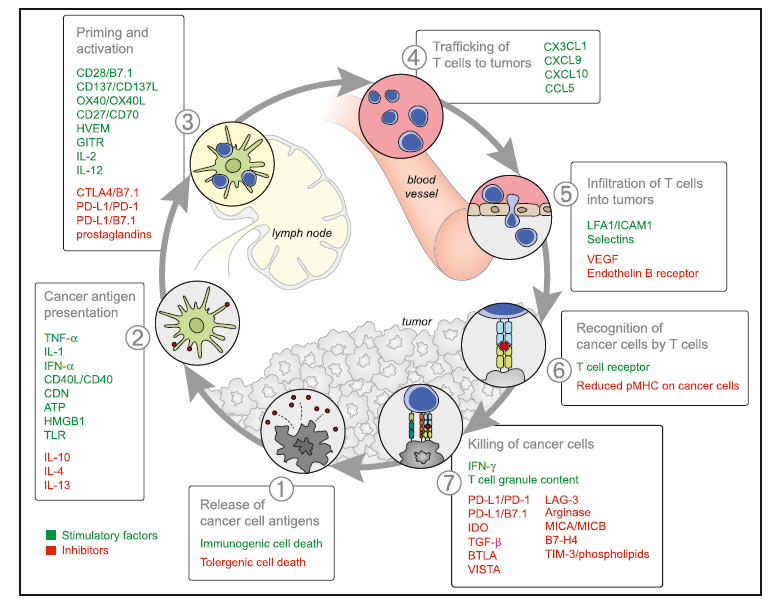 Abbreviations are as follows: IL, interleukin; TNF, tumor necrosis factor; IFN, interferon; CDN, cyclic dinucleotide; ATP, adenosine triphosphate; HMGB1, high-mobility group protein B1; TLR, Toll-like receptor; HVEM, herpes virus entry mediator; GITR, glucocorticoid-induced TNFR family-related gene; CTLA4, cytotoxic T-lympocyte antigen-4; PD-L1, programmed death-ligand 1; CXCL/CCL, chemokine motif ligands; LFA1, lymphocyte function-associated antigen-1; ICAM1, intracellular adhesion molecule 1; VEGF, vascular endothelial growth factor; IDO, indoleamine 2,3-dioxygenase; TGF, transforming growth factor; BTLA, B- and T-lymphocyte attenuator; VISTA, V-domain Ig suppressor of T cell activation; LAG-3, lymphocyte-activation gene 3 protein; MIC, MHC class I polypeptide-related sequence protein; TIM-3, T cell immunoglobulin domain and mucin domain-3. Although not illustrated, it is important to note that intratumoral T regulatory cells, macrophages, and myeloid-derived suppressor cells are key sources of many of these inhibitory factors.
Immunity 39, July 25, 2013
3
The I/O Toolkit Crosses All Components of the Immune System and Therapeutic Approaches from Small Molecules to Cell therapy
Cytokines
Adjuvants
Cancer Immunotherapy
Oncolytic Viruses
T-Cell Immunity
Innate Immunity
B-Cell Immunity
Antigen Specific Cellular Immunotherapy
NK Cell Therapies
Adoptive T-Cell Therapy
Checkpoint modulators
T-cell Checkpoint Modulators
T-reg Therapies
T-Cell Redirecting mABs
[Speaker Notes: Adoptive immunotherapy
Autologous activated T- lymphocytes 
Genetically modified activated T-lymphocytes
Chimeric antigen receptor integrated T-lymphocytes
Activated dendritic cells
Genetically modified dendritic cells]
Checkpoints Likely to Be Foundational
Anti-PD/L-1 agents will be similar to that of the taxanes being the foundational piece of immunotherapy regimens across tumor types and lines of therapy.
Defined Health
5
On the Heels of Checkpoints, 2015 is a Boom Year for Adoptive T-Cell Therapies
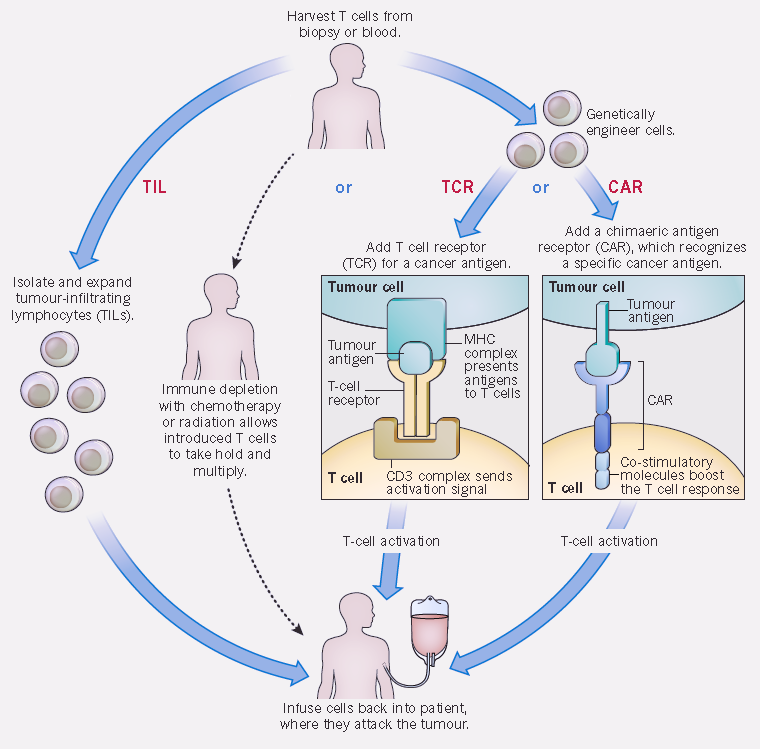 T-Cell Receptors
(TCRs)
Chimeric Antigen Receptors (CARs)
Tumor Infiltrating Lymphocytes (TILs)
http://www.intechopen.com/books/melanoma-in-the-clinic-diagnosis-management-and-complications-of-malignancy/adoptive-t-cell-therapy-of-melanoma-promises-and-challenges
[Speaker Notes: CELLULAR ATTACK  Adoptive cell transfer (ACT) attacks cancer using either tumour-inltrating lymphocytes (TILs) or genetically engineered T cells. Engineered cells are given either a new T-cell receptor (TCR) or an antibody-like molecule called a chimaeric antigen receptor (CAR); both activate the T cell when they encounter a particular cancer antigen.]
Clinical PoC Triggers Flurry of Investments into CAR-Ts
A growing number of biotechs are now well-financed to translate CAR-Ts into commercial products:
CAR-Ts:  Juno Therapeutics, bluebird bio, Kite Pharma, Cellectis S.A., Bellicum, Cardio3 and Autolus
Pharma has entered the space, both through traditional risk-sharing partnerships with biotech (e.g. Pfizer-Cellectis) and direct academic collaborations (e.g. Novartis-UPenn, Amgen/Kite).
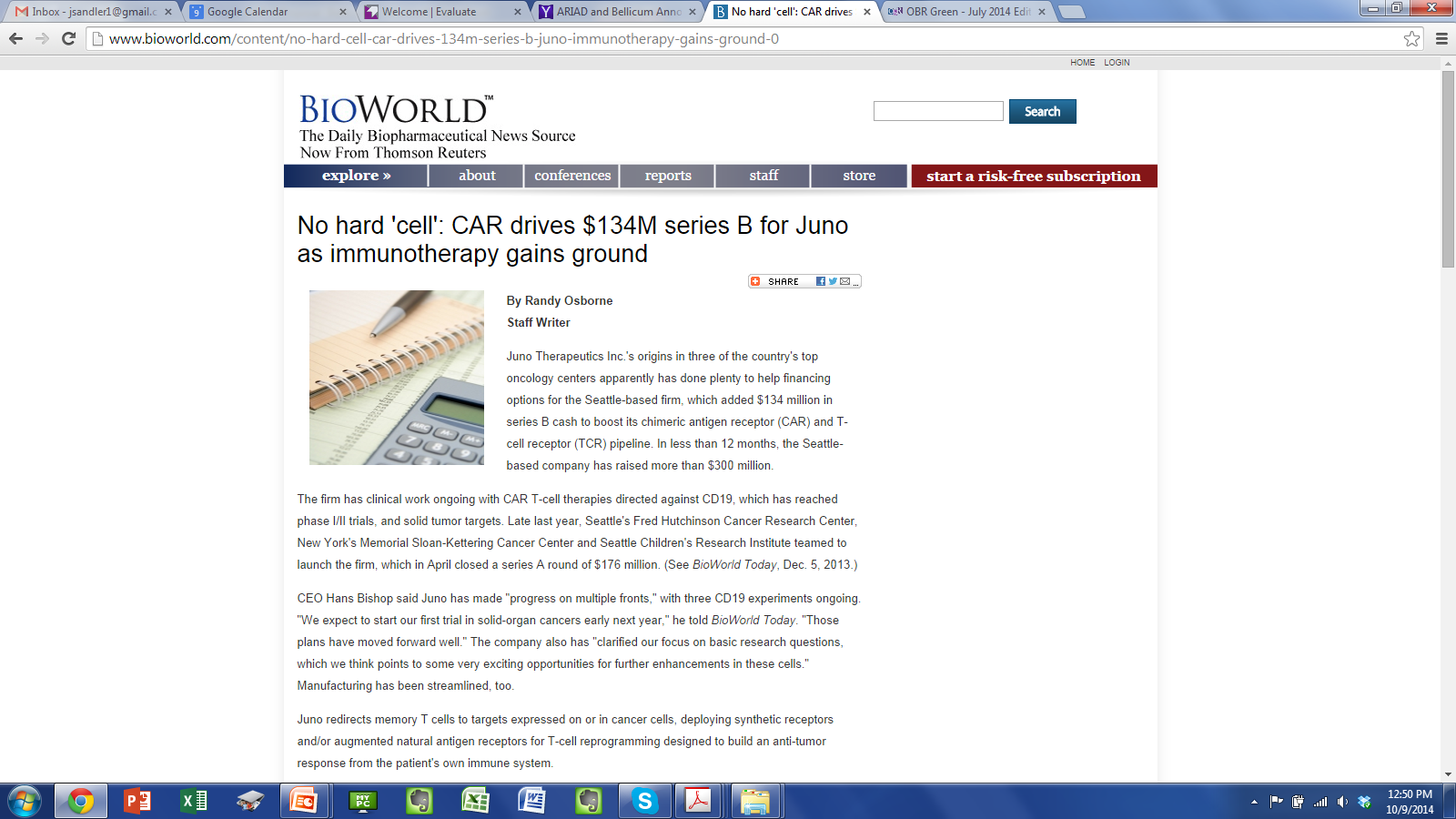 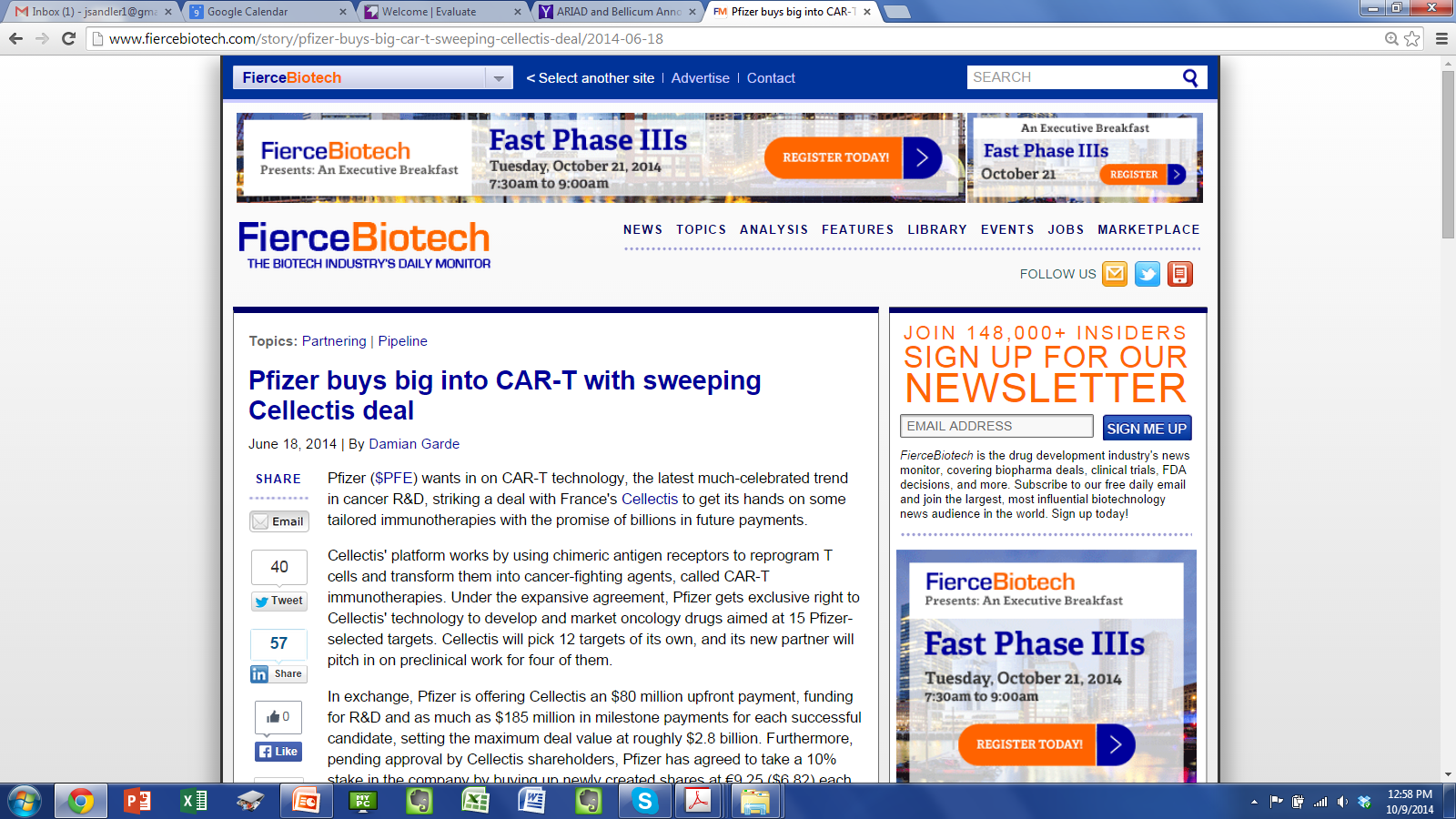 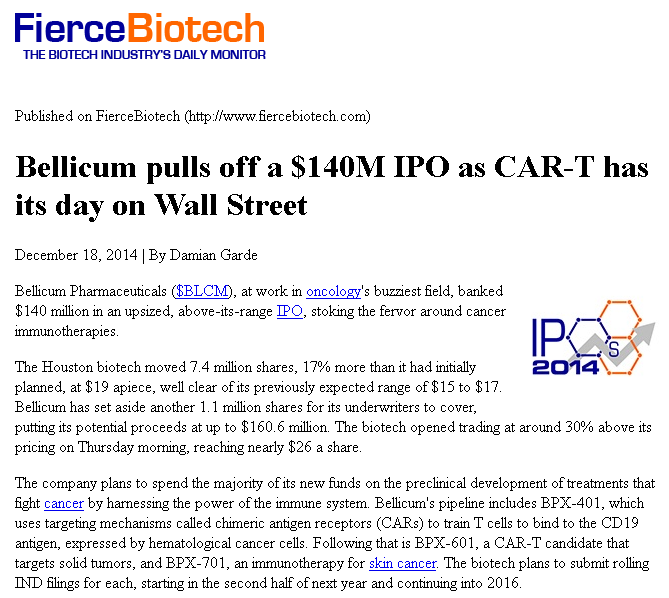 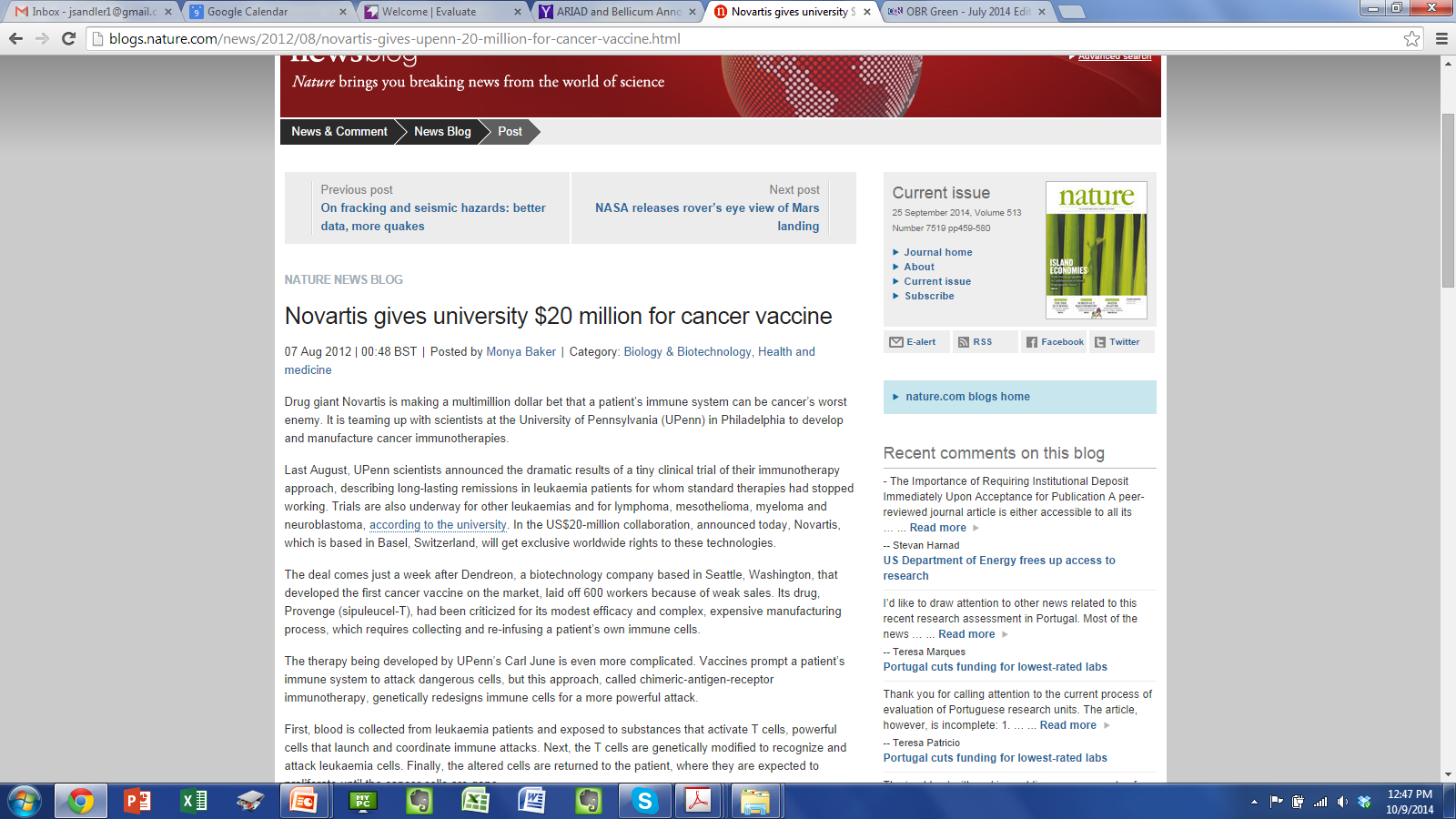 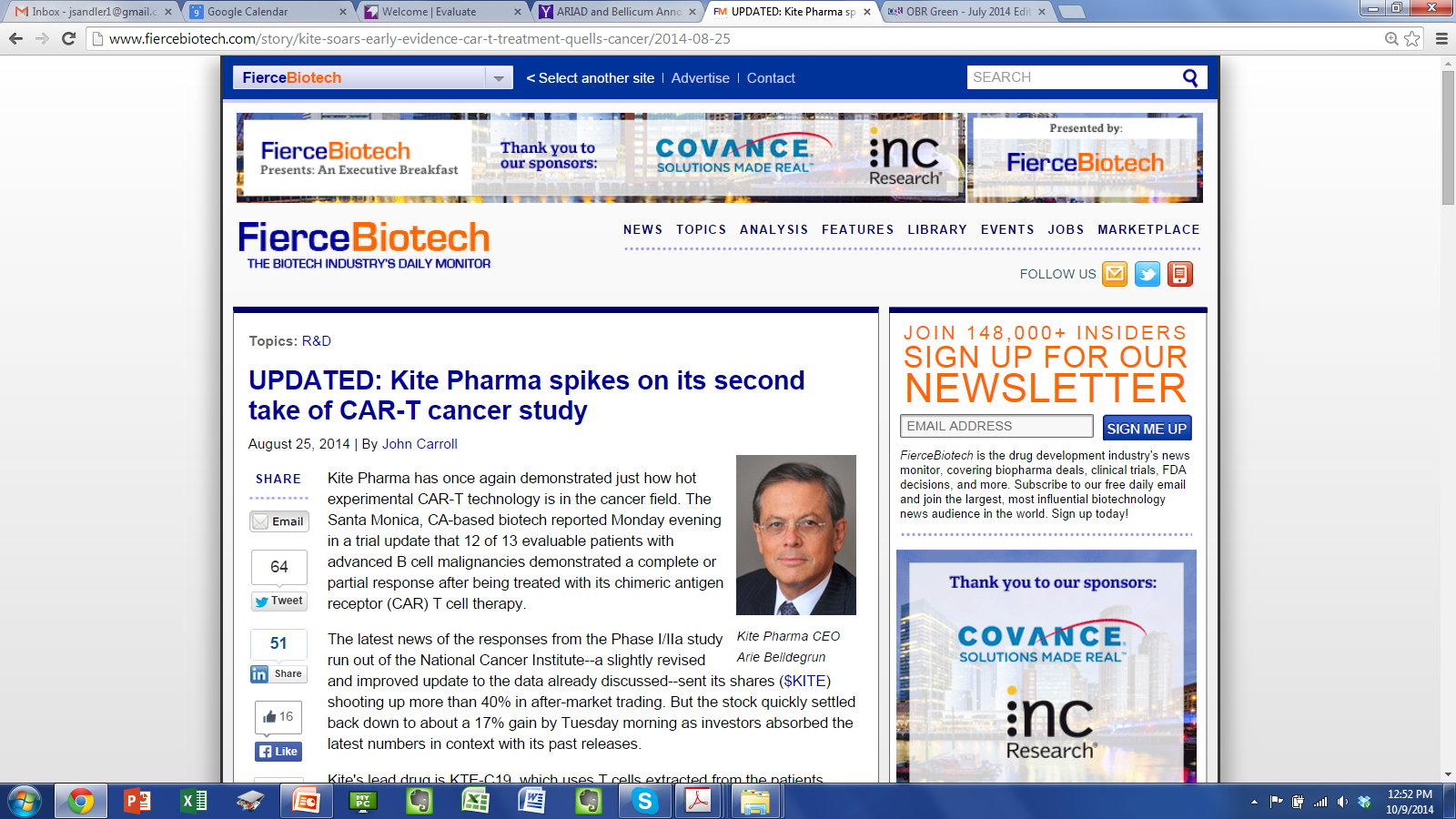 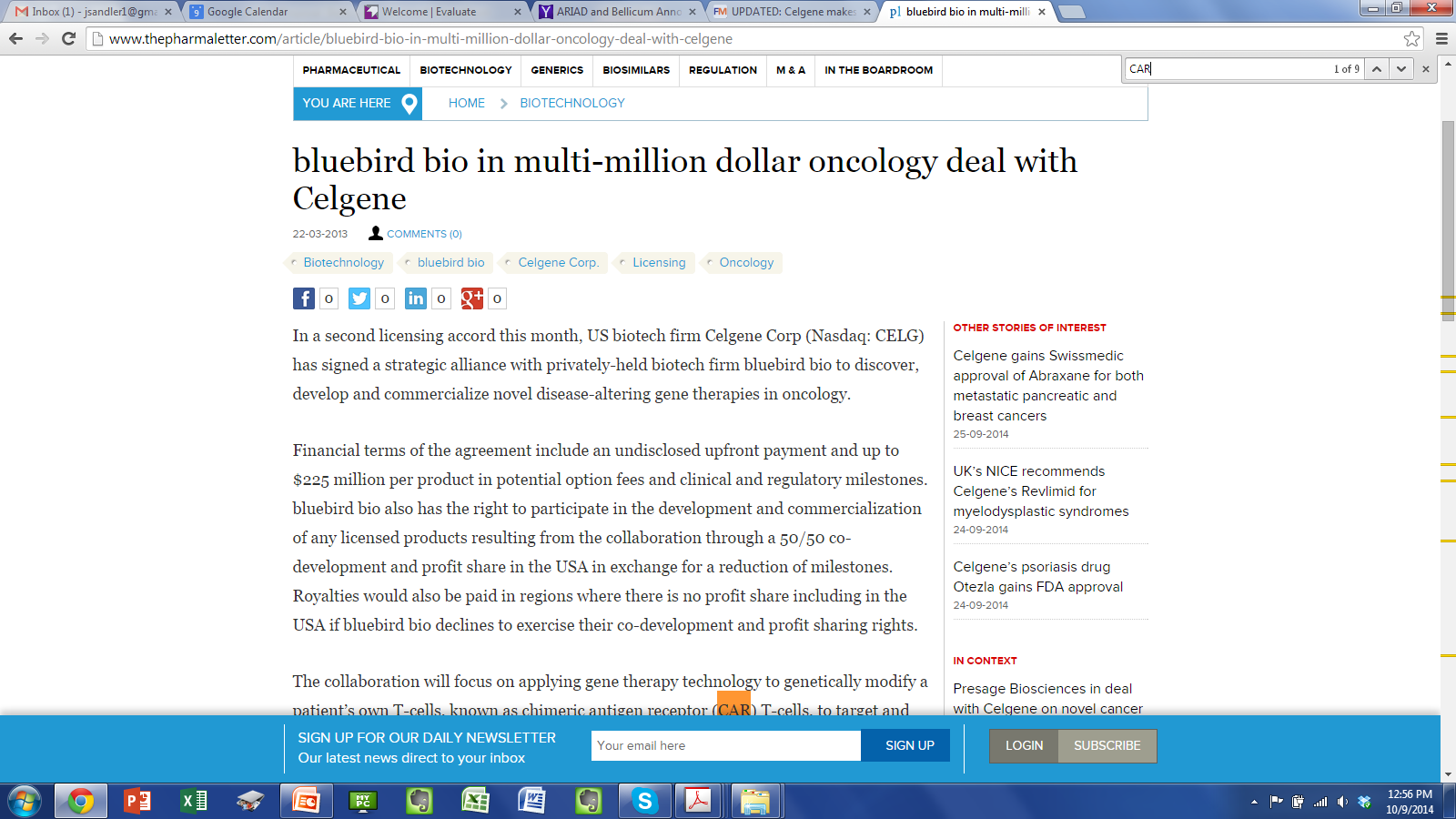 FierceBiotech, company press releases
And Investments into Alternative T-Cell Approaches
TCR and non-cell based monoclonal TCRs:  Adaptimmune, Immunocore and Medigene
TILs (Lion Biotechnologies) and universal donor T-cells (Atara).
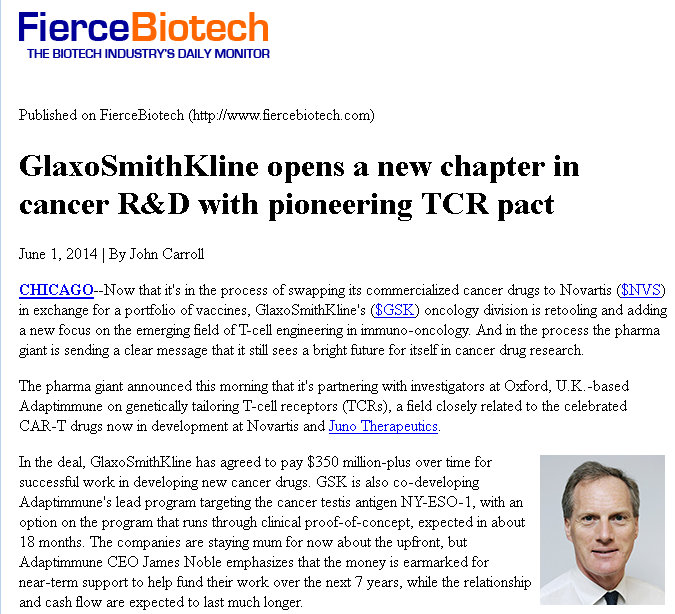 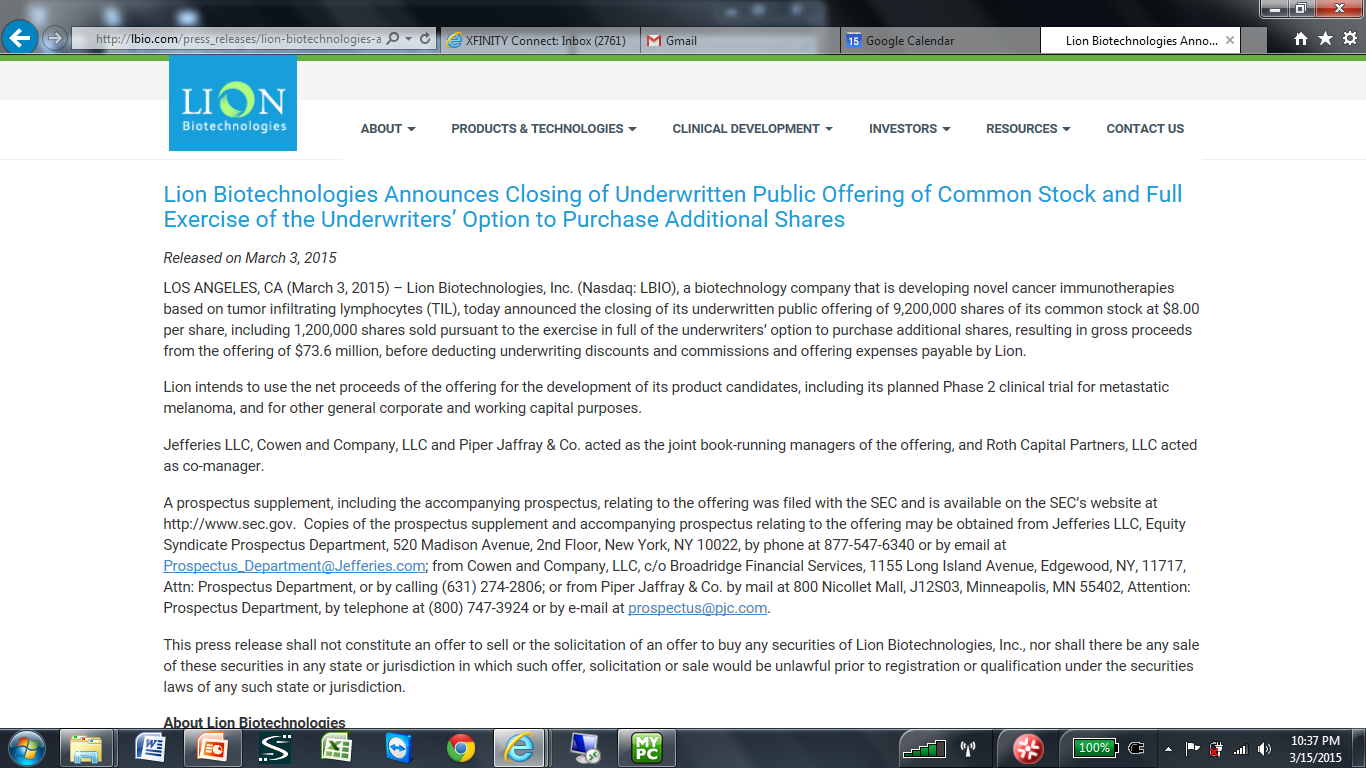 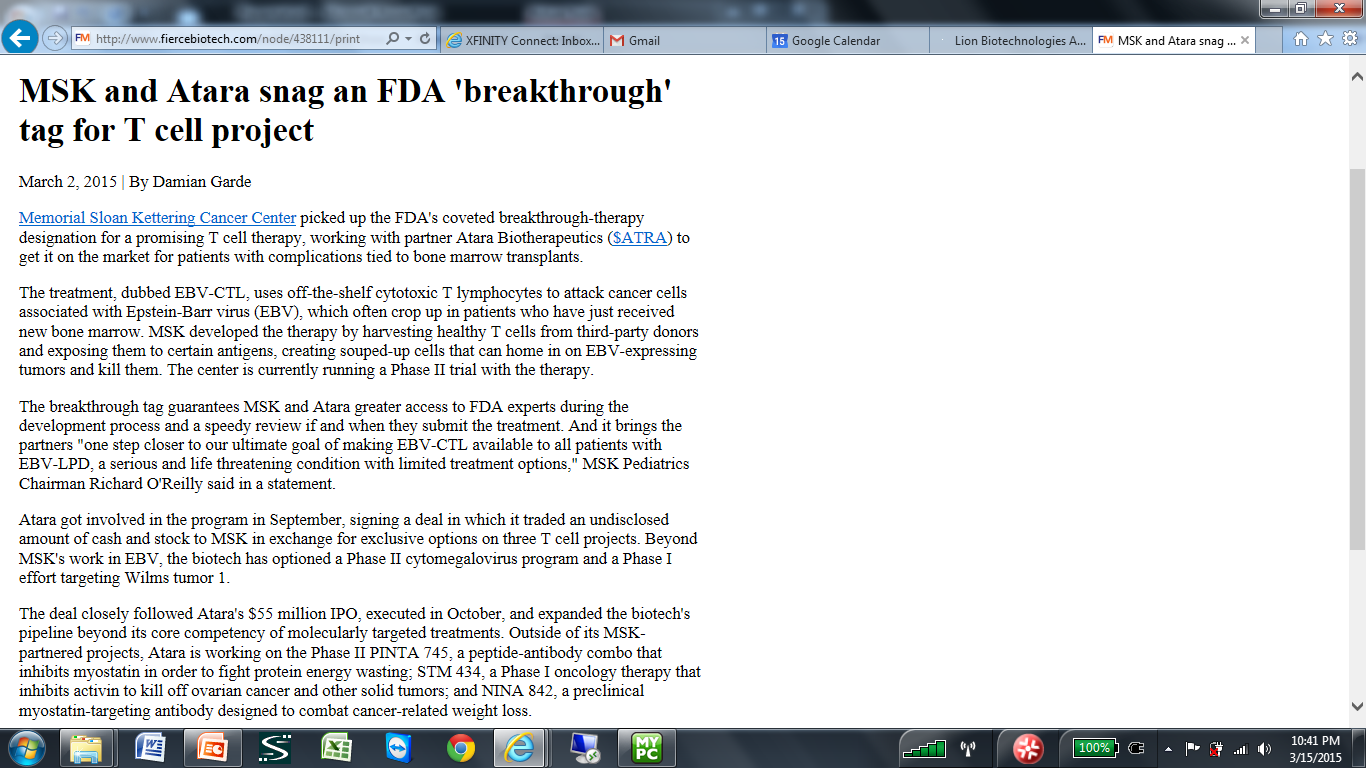 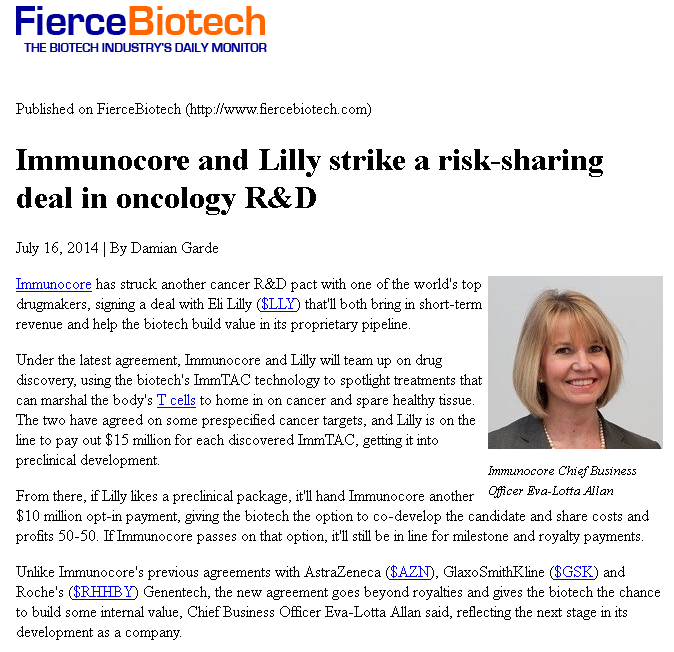 FierceBiotech, company press releases, company websites
Cell Therapy Innovators Have Access To Capital for Go To Market Strategy
Bloomberg.com
Amgen’s T-Vec: First Oncolytic Virus Immunotherapy Nears Approval
FDA Panel Gives a Thumbs Up to Amgen's T-Vec For Melanoma

April 29, 2015

Amgen's regulatory team for talimogene laherparepvec (T-Vec) was grilled by a group of outside FDA experts who picked up on some major questions regarding the Phase III melanoma study that was used to back its new drug application. A vigorous defense of the drug, though, helped make a winning case for the therapy, which was ultimately supported by all but one member of the panel.
There was considerable sentiment in favor of restricting the drug to certain patient groups, with some of the panelists expressing their frustration that they couldn't register a vote regarding the low likelihood that the drug would work for visceral (internal) tumors or later-stage patients.
At the end of the day, though, the expanded panel voted 22 to 1 that the drug has a favorable risk/benefit profile. T-Vec is injected directly into tumors, where it replicates and then ideally ruptures the tumor cells. The rupture causes the release of antigens which in turn spur the immune system response--a kind of one-two punch that represents a different approach to treating melanoma.
"There are clearly patients in my clinic I'd like to use this for," noted Patrick Hwu, a professor in the department of Melanoma Medical Oncology at the University of Texas MD Anderson Cancer Center who voted to support T-Vec. A number of the experts noted that the more "arrows" they had in their therapeutic quiver, the better off patients would be. The final decision is being left in the hands of the FDA, though today's vote would make T-Vec an odds-on favorite for approval. If so, Amgen ($AMGN) is on track to score several possible approvals this year, marking some advances after analysts like Geoffrey Porges have criticized the Big Biotech's development strategy and heavy research costs.  The day started with FDA reviewers offering some skeptical remarks about their interpretation of the late-stage data.  "The evidence that talimogene has a systemic effect was limited and difficult to calculate," FDA reviewer Robert Le told the committee. In particular, committee members noted that there were widely different response rates among different subgroups in the study. For Le, "first line or less advanced patients may have responded better.” “Subjects with small lesions may be more likely to respond," he added, "larger lesions less likely.” […]
http://www.fiercebiotech.com/story/fda-panel-gives-amgen-thumbs-t-vec-melanoma/2015-04-29
Vaccines Comprise the Largest Component of the Cancer Immunotherapy Pipeline
Adis R&D Insight, Thomson Reuters Cortellis
Most Large Pharmaceuticals Have at Least Two Platforms of Clinical Stage Immuno-Oncology Assets
More than half of pharmaceutical companies evaluated have at least two categories of clinical stage assets (highest stage asset indicated).
BMS, Merck and Amgen are the only companies with marketed immuno-oncology assets in the US market.
Adis Database, Defined Health; *Failed  in lung (MAGE-A2); **CD20-CD3 entering clinic this year
Players Are Diversifying by Developing Multiple Immunomodulatory Antibodies & Solidifying Franchises Through Combinatorial Optionality
Large companies are rapidly moving into the checkpoint antagonist and costimulatory agonist space through partnering and acquisition. 
BMS is well positioned to exploit the combinatorial options through its deep pipeline of antibodies.
Selected Antibody Targets: Checkpoints Antagonists and Costimulatory Agonists
Target is PD-11 or PD-L12
Source: Adis R&D Insight, October 2014, Defined Health
High Valuations Driven By Need For Access to Complementary I/O assets
Immuno-oncology Deal Timeline 2014-2015
Oct 2014
IDO/TDO inhibitor
$150M + $1B
Mar  2014
$350M 
Checkpoints
Sept  2014
Undisclosed
CART+ antibodies
June 2014
$265M
CAR-T
May  2014
$365M
ADU741/GVAX
June  2014
$350M
NY-ESO-1
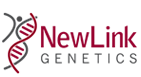 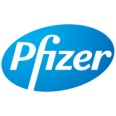 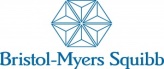 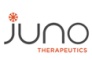 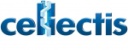 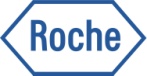 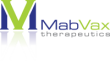 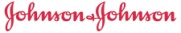 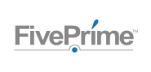 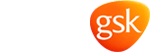 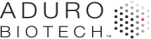 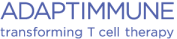 2014
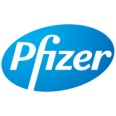 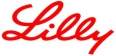 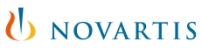 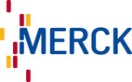 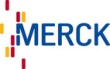 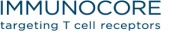 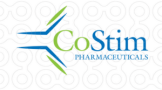 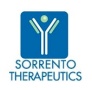 July 2014
$25M
T-cell therapy
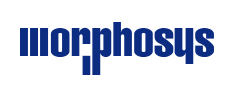 Nov  2014
$850M+ $2B
MSB0010718C
Feb 2014
Undisclosed
M&A
June 2014
Undisclosed checkpoints
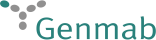 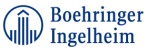 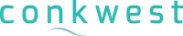 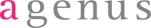 July 2014
Undisclosed
checkpoints
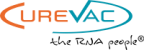 Dec 2014
$11M
CAR-TNK
High Value or Big Pharma
Sept  2014
$46.M + $572M
CV9202 + Chemo
IO Combinations
IO + Traditional Therapeutics
EvaluatePharma, Company Website
High Valuations Driven By Need For Access to Complementary I/O assets
Immuno-oncology Deal Timeline 2014-2015
Feb 2015
$339M
TGF-beta
Mar 2015
$975M
Prostvac
Mar 2015
$941M
CAR-T
Apr 2015
Undisclosed
CART/PDL1
Apr 2015
$555M + $530M
IDO + TDO
Jan 2015
$625M
MGD011
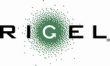 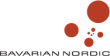 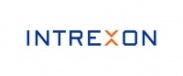 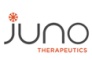 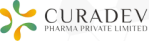 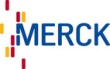 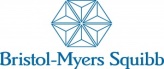 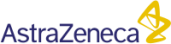 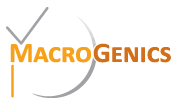 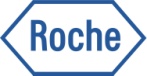 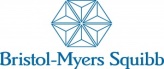 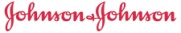 2015
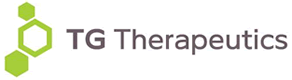 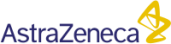 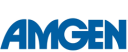 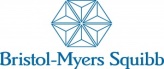 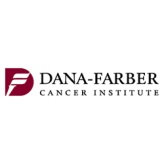 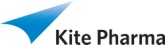 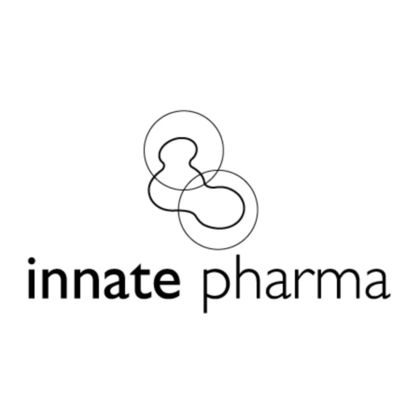 Mar 2015
Undisclosed
PD1 + GITR
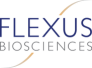 Jan 2015
$525M
CAR-T
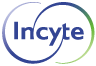 Feb 2015
$339M
IDO1
Apr 2015
$350M + 925M
IPH2201
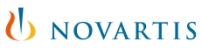 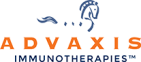 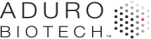 Feb  2014
Undisclosed
IDO1 + ADXS-HPV
Mar 2015
$250M
STING agonists
High Value or Big Pharma
IO Combinations
IO + Traditional Therapeutics
EvaluatePharma, Company Website
Sachs Immuno-Oncology: BD&L and Investment ForumPharma-Biotech BD&L Panel
Co-Chairs: 
Mike Rice, Senior Consultant, Defined Health
Peter Hoang, Senior Vice President, Business Development & Strategy, Bellicum Pharmaceuticals 

Panelists:
Ali Fattaey, President & CEO, Curis, Inc.
Guillaume Vignon, Director, Oncology Business Development, Global Licensing & Business Development, Merck Serono SA
Ioannis Sapountzis, Global Head, Oncology Business Development & Licensing, Boehringer Ingelheim GmbH
Jeffrey Bacha,  President & CEO, Del Mar Pharmaceuticals
Ji Li, Vice President, Business Development & Licensing, Merck Research Laboratories
Peter Sandor, Vice President, Global Marketing Oncology, Amgen
John DeYoung, Vice President, Worldwide Business Development, Pfizer, Inc.
Reginald Seeto, Vice President, Head of Partnering & Strategy. MedImmune
Tanja Weber, Strategy & Business Development, Vice President, Oncology Corporate Licenses, Sanofi